FYI:Vertical momentum of an impacting raindrop can be transformed into an electric pulse whose amplitude is a function of drop diameter
The pulse height analysis will yield the size distribution of raindrops.
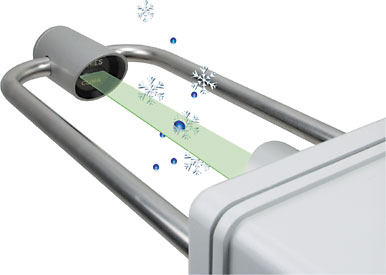 Another type of disdrometers uses a video camera to directly count drops to give distribution of rain droplets N (D) or number density  of the drops, so that rain droplets can be sized.
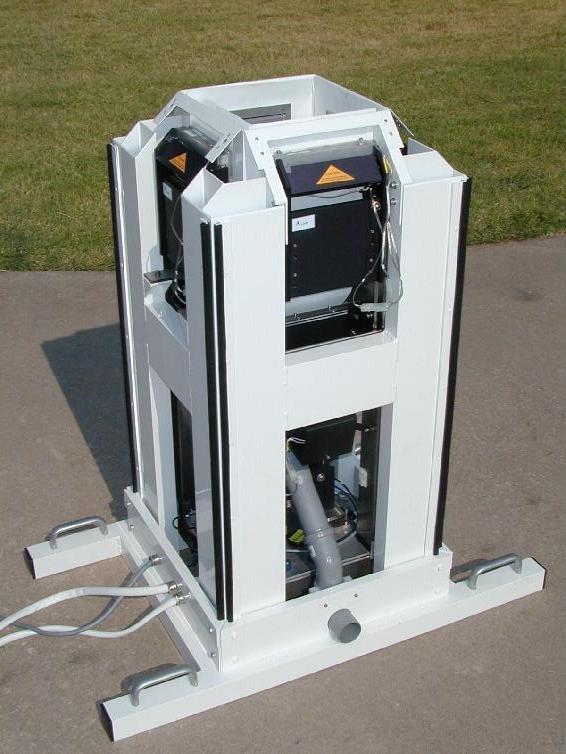 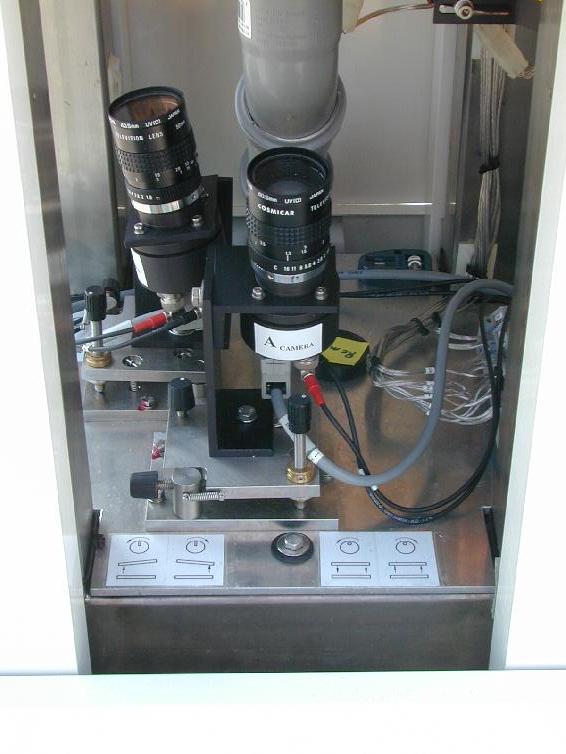 This disdrometer uses two, side video to record optical images of  each raindrop.
Remote Sensing of QPE
Precipitation accumulation is routinely derived from radar and satellite observations. Despite the inconsistencies (conflicts) in radar-derived precipitation from location to location and from season to season, radar guidance is considered superior to satellite guidance of QPE in many areas. This is mainly due to the superior resolution in both space and time and often better quantitative guidance.
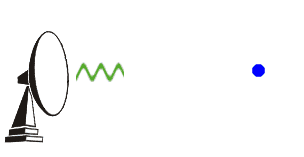 Precipitation radar
Weather radars are both transmitters and receivers, transmit a microwave beam and then "listen" for echoes that bounce back from precipitation-sized particles (or "targets") within or falling from clouds.
Since we know both the direction in which the radar transmitter is pointing and the speed at which microwaves travel (close to the speed of light), the direction and distance from the transmitter to the precipitation can be determined. This permits mapping of precipitation over the region surrounding the radar site.
Precipitation intensity can be determined by measuring the strength of the echoes received by the radar antenna. 
The amount of energy reflected back to the radar is proportional to the precipitation intensity ”the greater the energy reflected back to the radar, the greater the precipitation intensity”.
Radar reflectivity (Z), expressed in units of dBZ, is used to compute rainfall rates (R) in mm/h using a reflectivity to rainfall rate relationship. This is known as the Z-R relationship. Rainfall rates then get integrated over time to produce accumulation for various time periods.
Z = reflectivity factorD = drop diameterN(D) = number of drops of given diameter per cubic meter
This gives us a Z-R relationship; and it is presented to explain the sensitivity of reflectivity factor, Z, to drop diameter. Because the drop diameter is raised to the 6th power, small changes in drop diameter result in very large changes to Z. And large changes to Z result in large changes to derived rainfall rates.
[Speaker Notes: dBZ stands for decibel relative to Z. It is a logarithmic dimensionless technical unit used in radar, mostly in weather radar, to compare the equivalent reflectivity factor (Z) of a radar signal reflected off a remote object (in mm6 per m3) to the return of a droplet of rain with a diameter of 1 mm (1 mm6 per m3).]
Z-R varies with type of rain.  There were 69 Z-R relationships, and the average Z-R relationship of all of them is
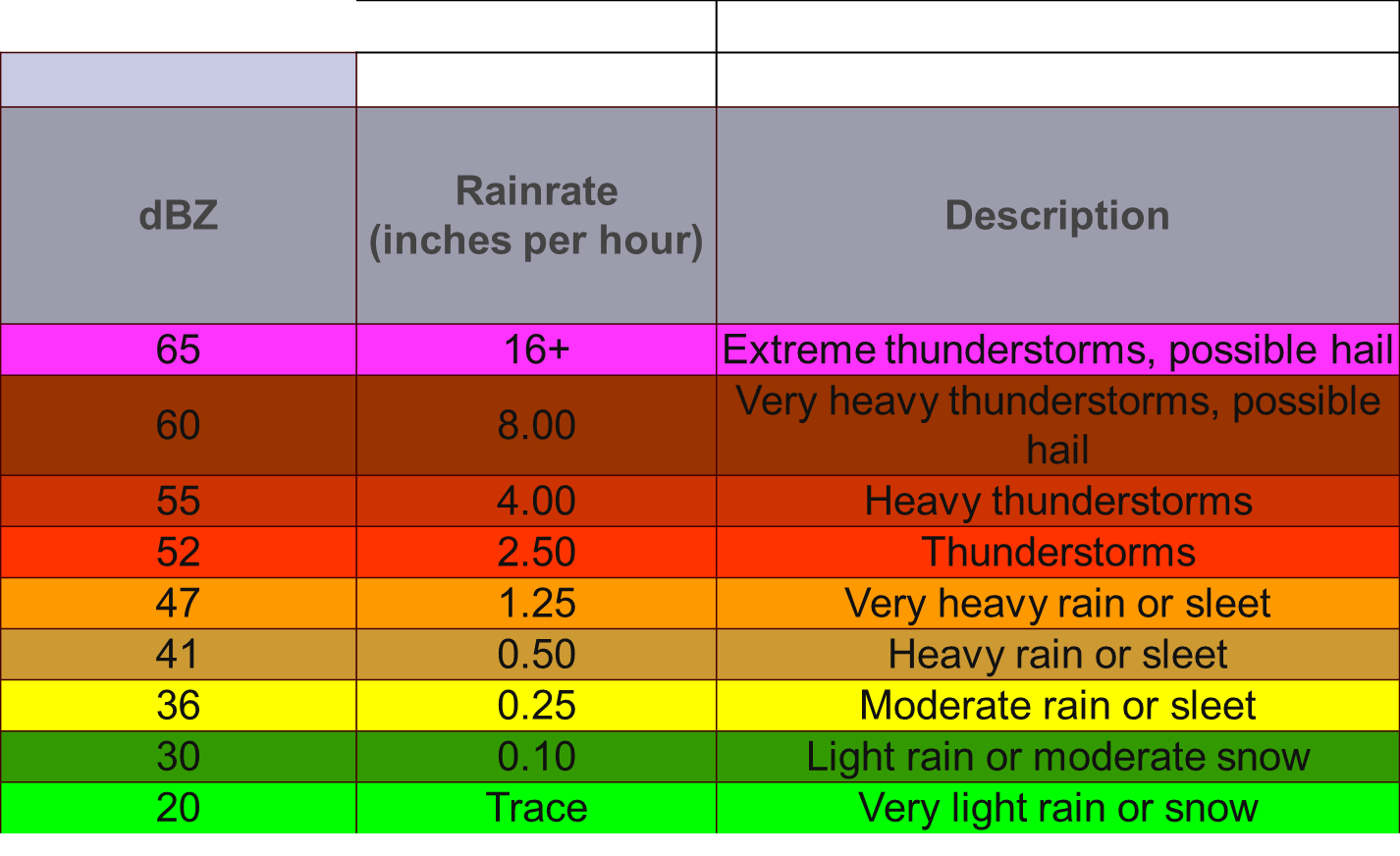 The relationship between reflectivity and rainfall rate, and thus the Z-R relationship, varies with time, location, and season. Hydrometeor properties that influence the Z-R relationship include size, concentration, and phase. Accuracy of derived rainfall rates is further impacted by the presence of non-hydrometeors, and whether the radar is sampling a region that is representative of precipitation reaching the ground.
Doppler precipitation radar
Doppler radar is radar that makes use of the Doppler Effect, is the change in frequency of a wave for an observer moving relative to the source of the waves.
The same effect takes place in the atmosphere as a pulse of energy (a microwave signal) from a radar strikes an object and is reflected back toward the radar. The radar measures the phase change of the reflected pulse of energy, which is then converted to the velocity of the object, either toward or from the radar.
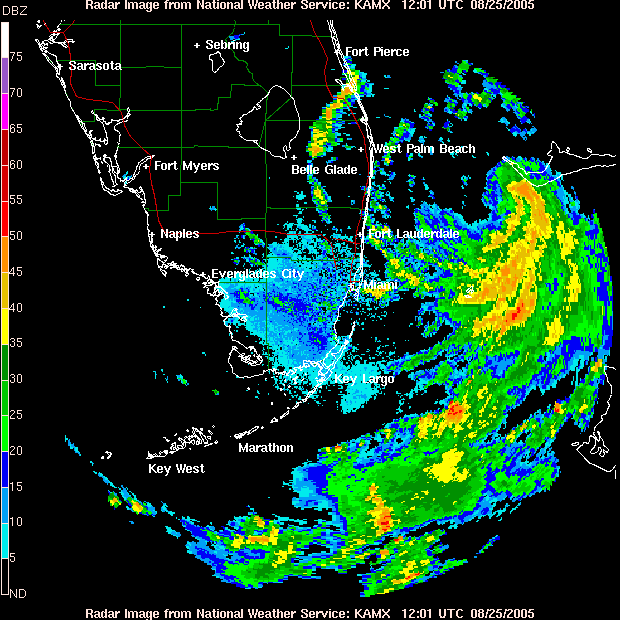 Measuring precipitation from space
Rainfall can be inferred from the temperature of cloud tops. Microwave radiation emitted by clouds can be used to discern rainfall intensity. For TRMM, a weather radar can transmit a beam of microwave energy downward inside clouds; the energy scattered back to the radar by raindrops provides information on rain intensity and its vertical distribution
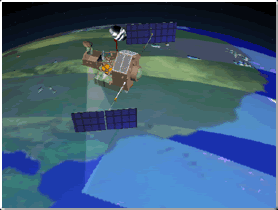 Tropical Rainfall Measuring Mission (TRMM) was launched by the National Aeronautics and Space Administration (NASA) and the National Space Development Agency of Japan (NASDA). TRMM was the first satellite dedicated to rainfall measurement, and is the only satellite that carries a weather radar until recently launched CloudSat/CALIPSO (the Cloud-Aerosol Lidar and Infrared Pathfinder Satellite Observation).
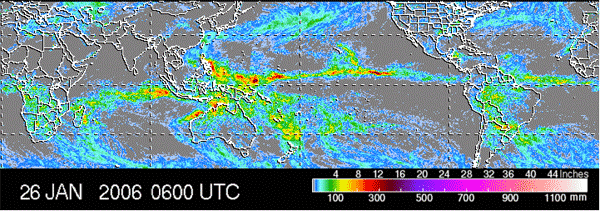 TRMM has a limited view of the Earth, ranging from 36 N to 36 S, and samples rain relatively infrequently, passing over the same location about once a day. TRMM is insensitive to light rainfall. Also, cloud top temperatures are imperfectly correlated with actual rainfall reaching the surface.
Satellite QPE
Satellite estimation of precipitation is potentially useful in areas with poor coverage from radars and rain gauges. Although satellite sampling is more consistent from place to place than radar sampling, satellite-derived precipitation is lower resolution and generally less accurate than radar-derived precipitation. It is therefore considered a supplement, not a replacement for the radar products.
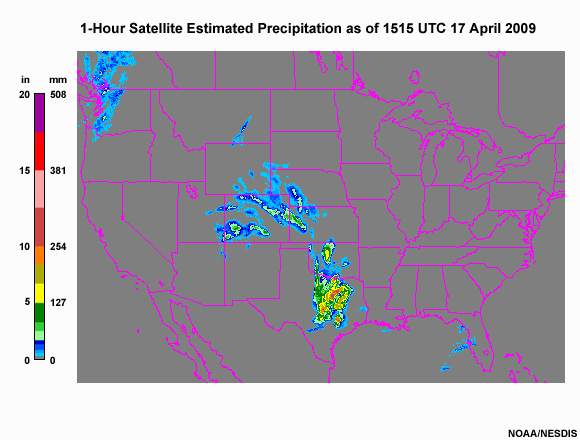